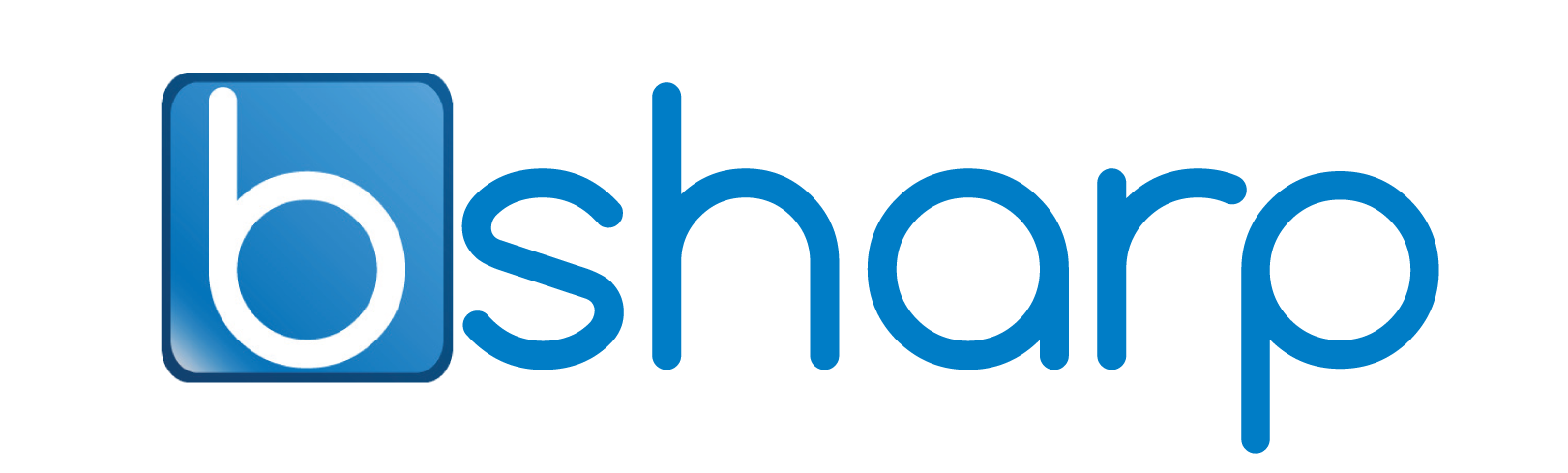 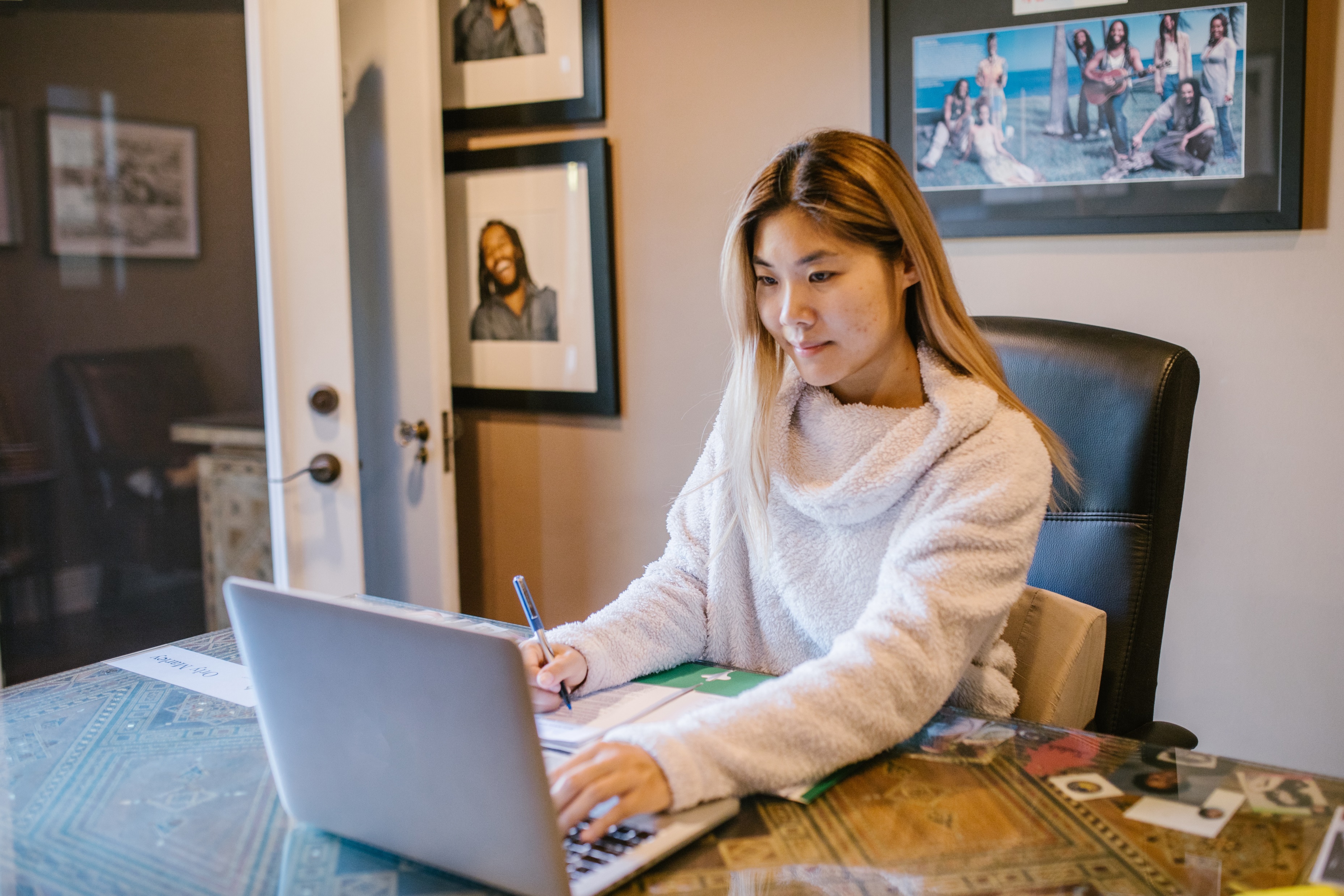 CREATING A TRAINING DECK ON POWERPOINT
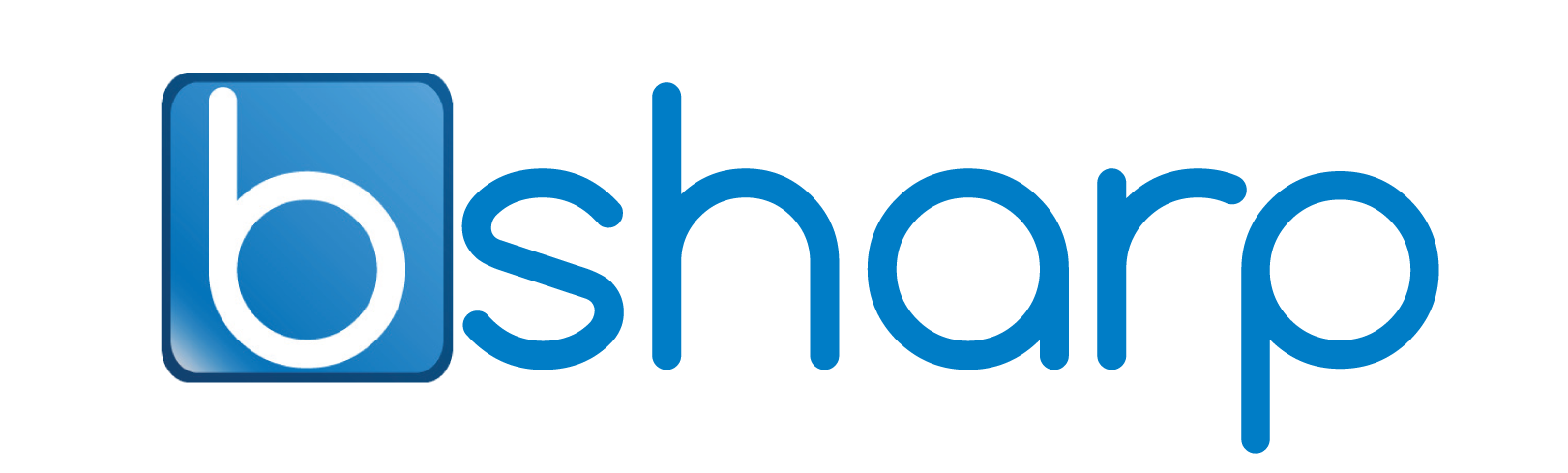 Prerequisites for a good training deck
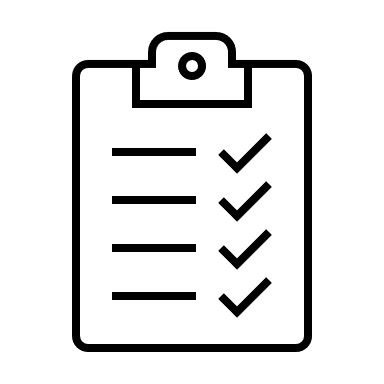 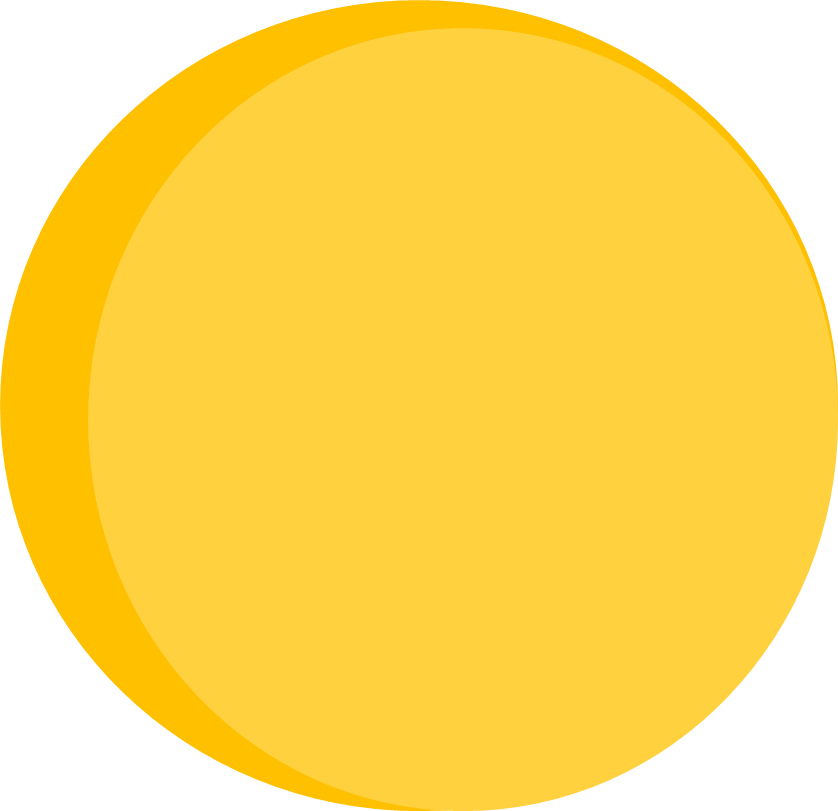 Audio and video to correspond with each slide.
Script for voiceover/video
Clean and uniform background
Little to no background noise
Add images that match the content on each slide
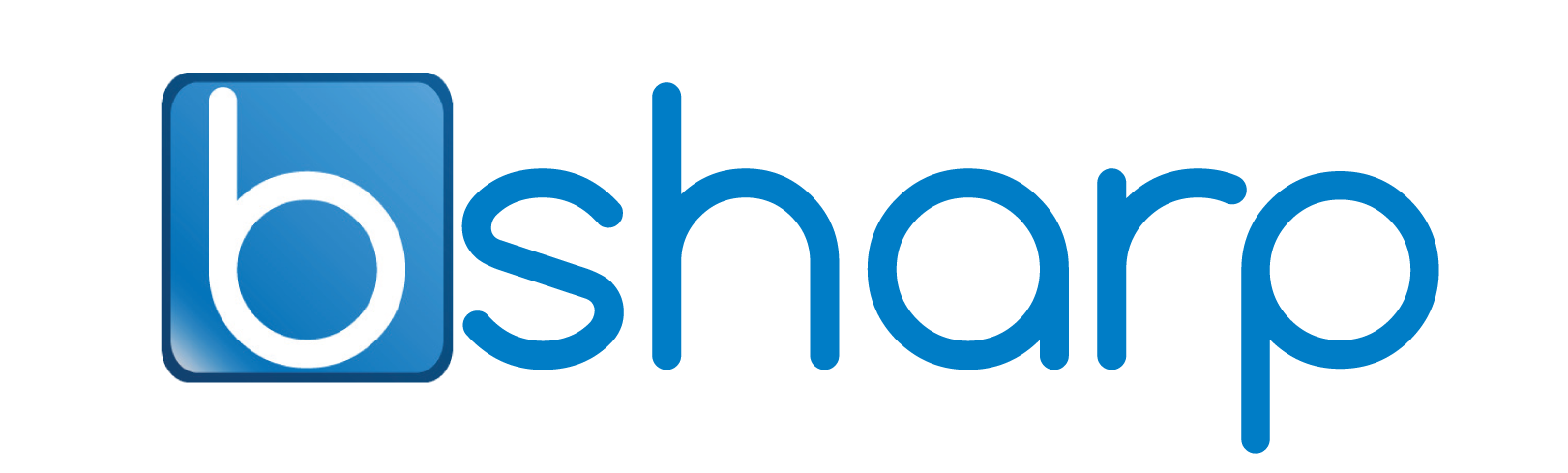 Setting up your slide
Font size matters
Contrasting Colours are key too
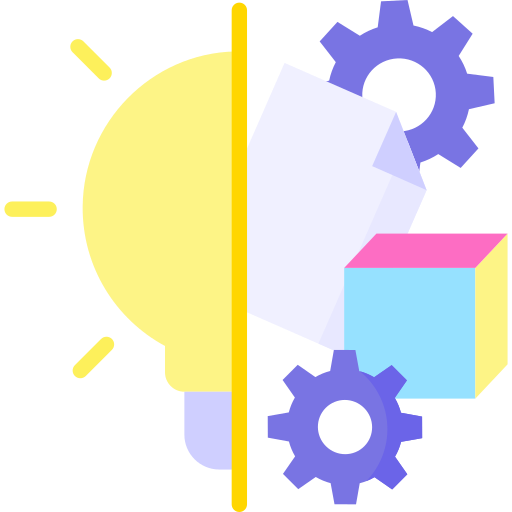 1
2
3
Using the right font size

Attention

Mobile users
Using the right font colours

Contrast

Visibility
Using the right 
icons

Conveys more

Aesthetic
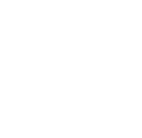 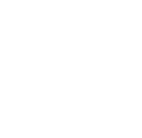 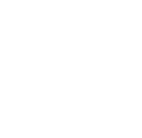 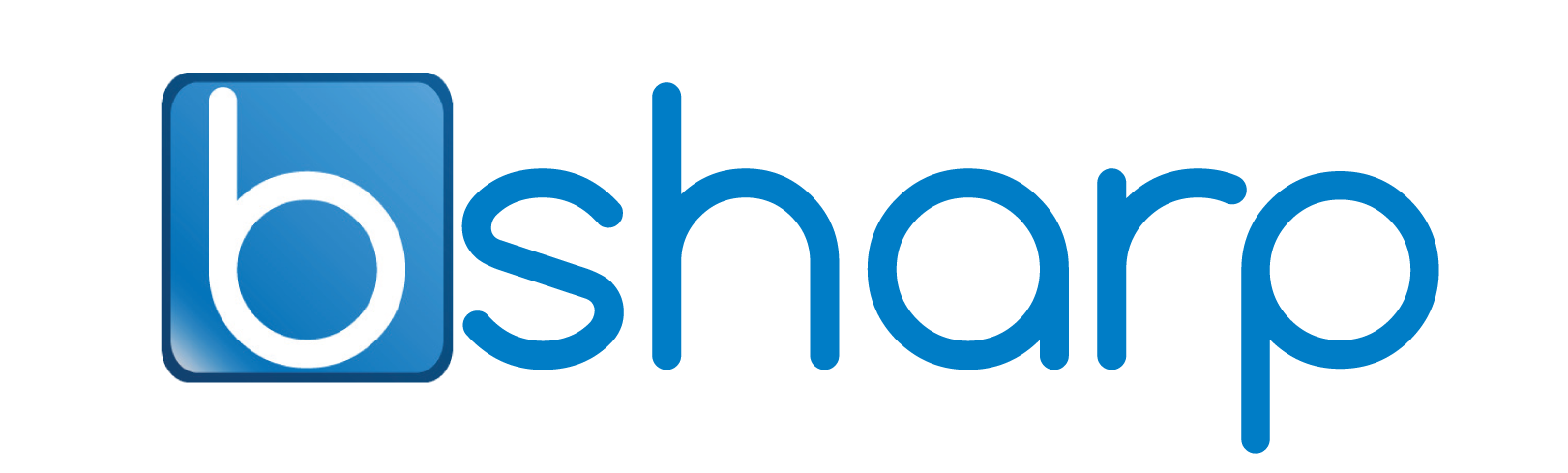 Using icons and images for more impact
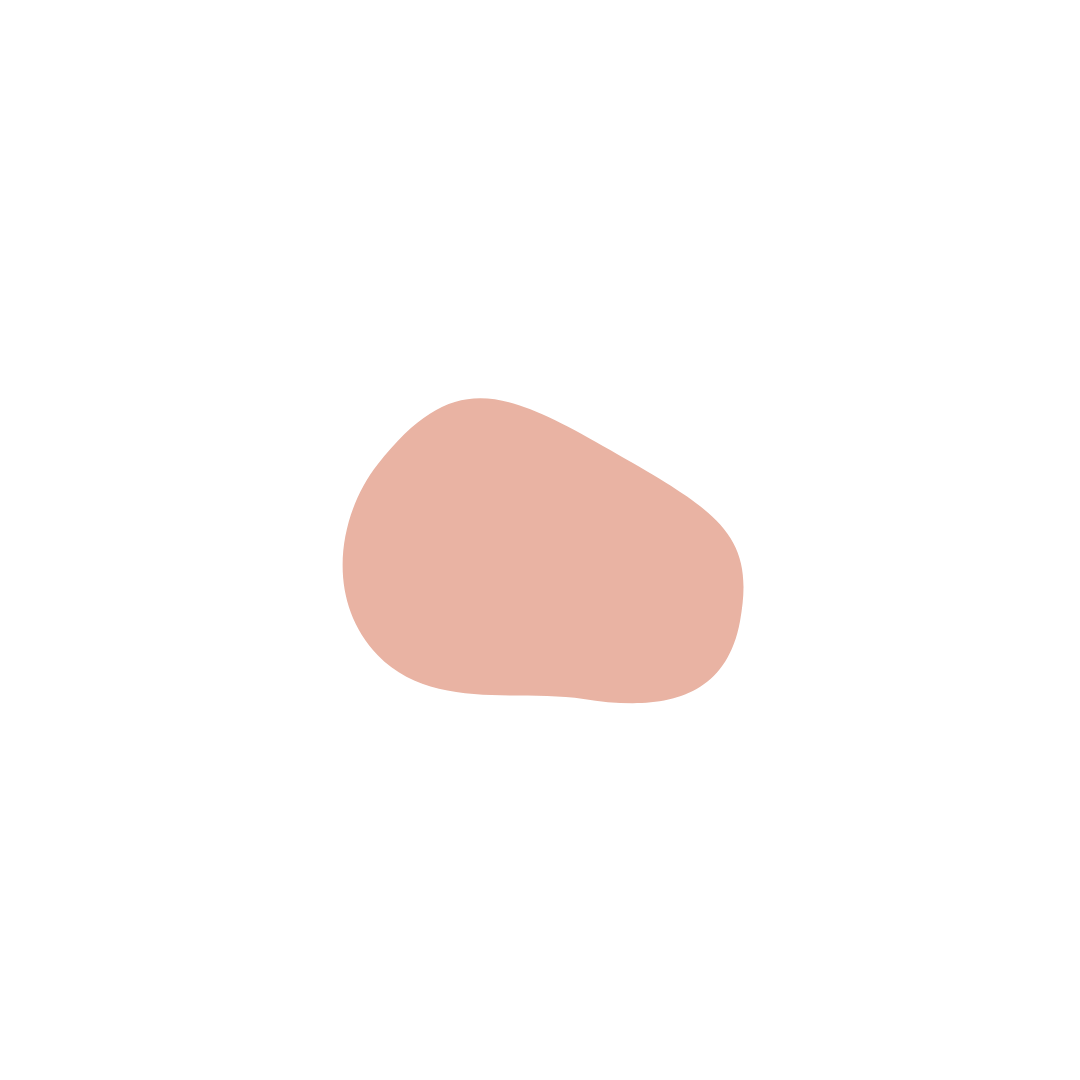 You have the following options-
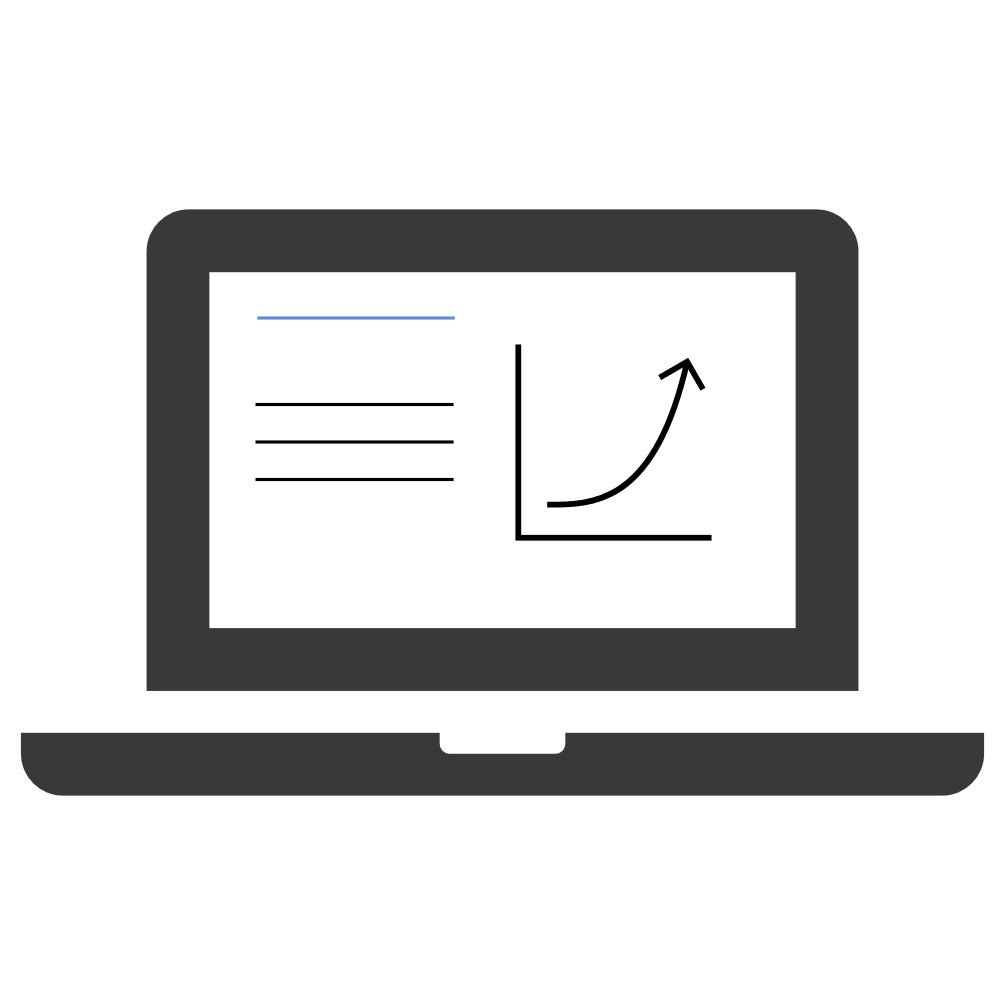 Paid tools like Flaticon or Envato Elements.
Or, the free icons that you can find on PowerPoint itself.
For free images, you can use websites like Pexels and Pixabay.
A combination of the shapes and the icons available can help you create a training that is easy to follow.
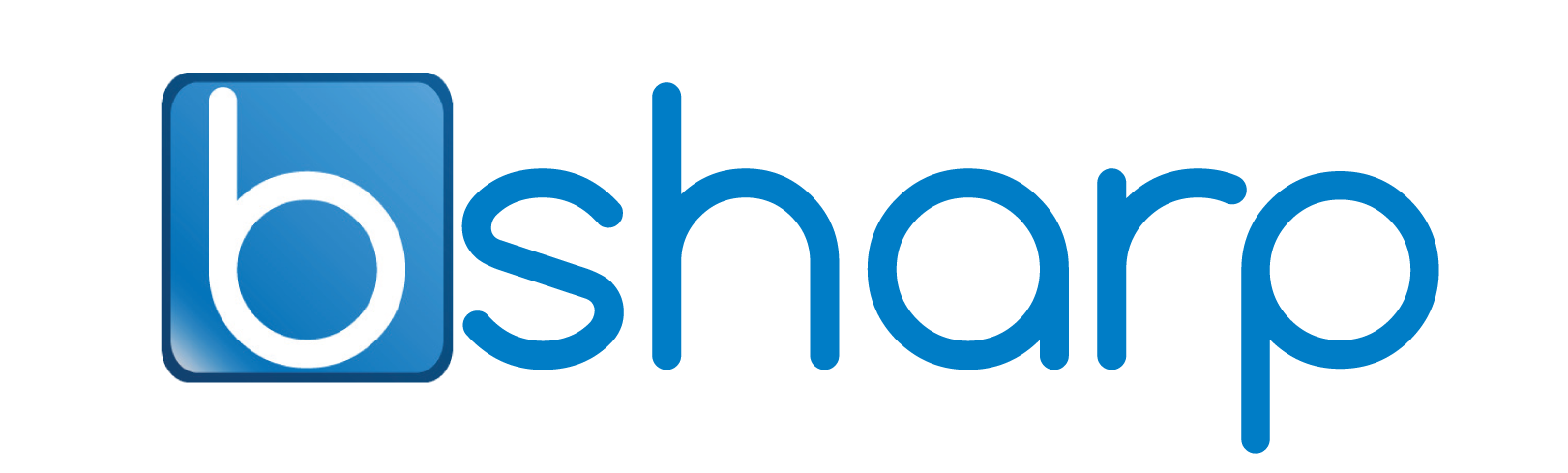 Recap
For a good training deck, you’ll need
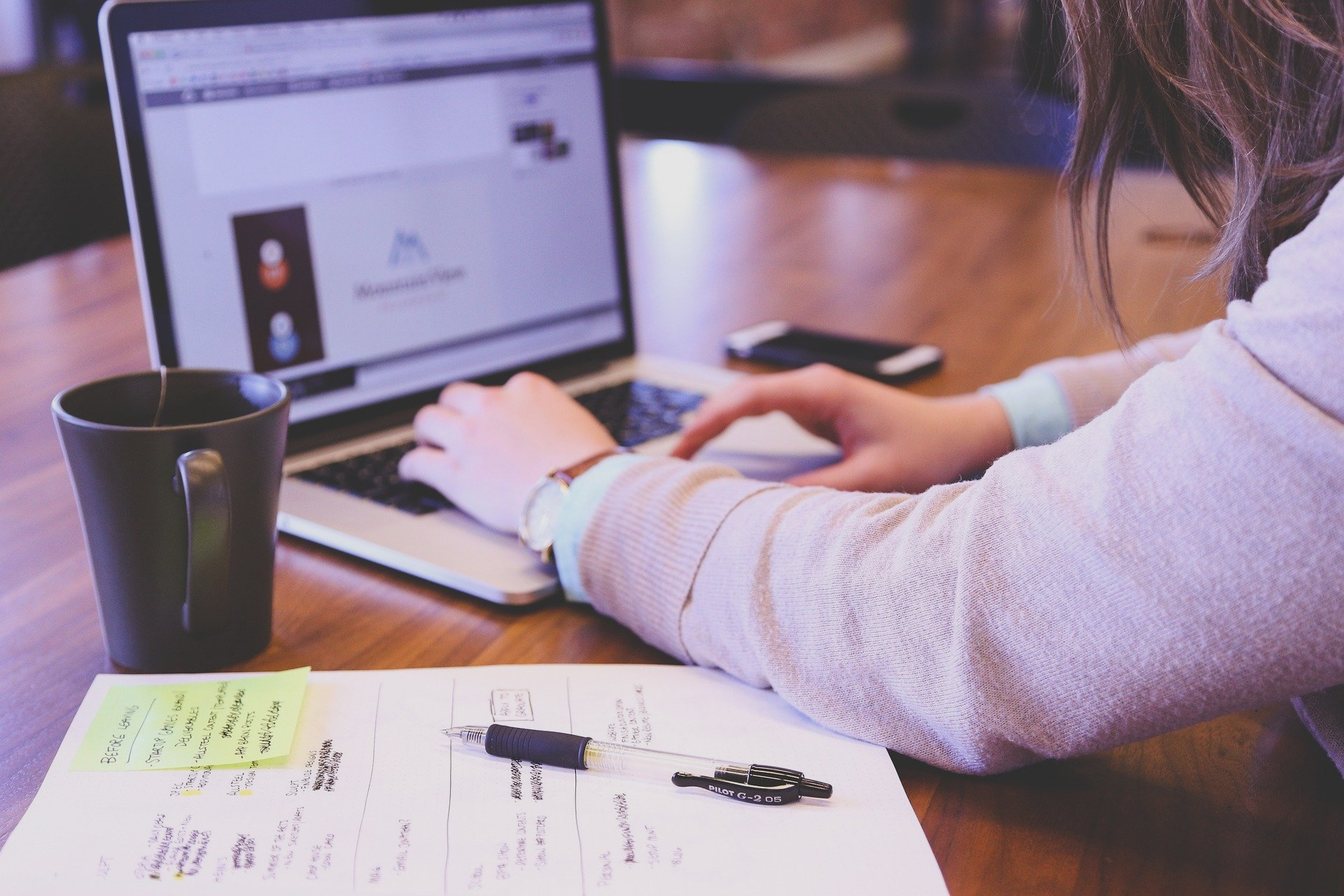 A clean set up with no background noise.
A script to help with your recording.
Uniform font size, colour across slides. Good contrast.
Icons from PPT, Flaticon, and Envato.
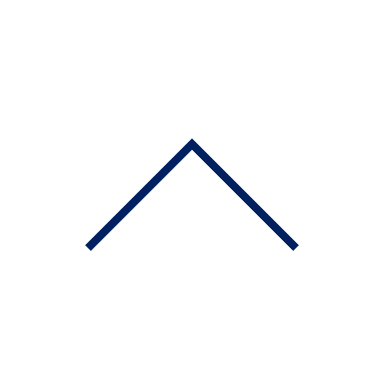 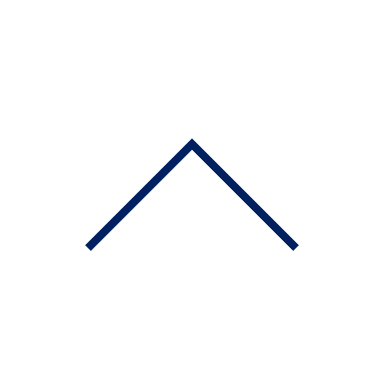 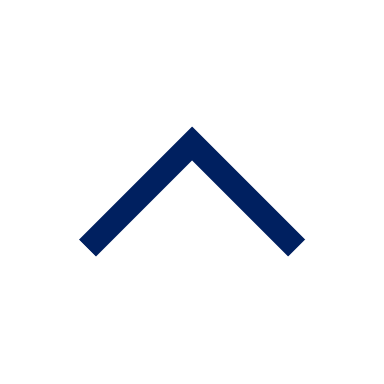 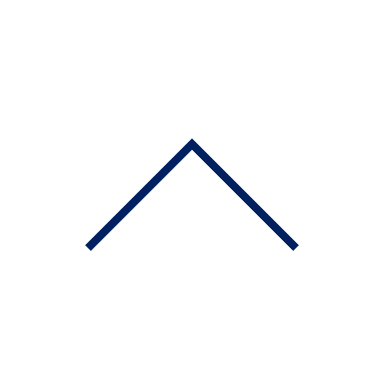 Free images from Pexels or Pixabay.
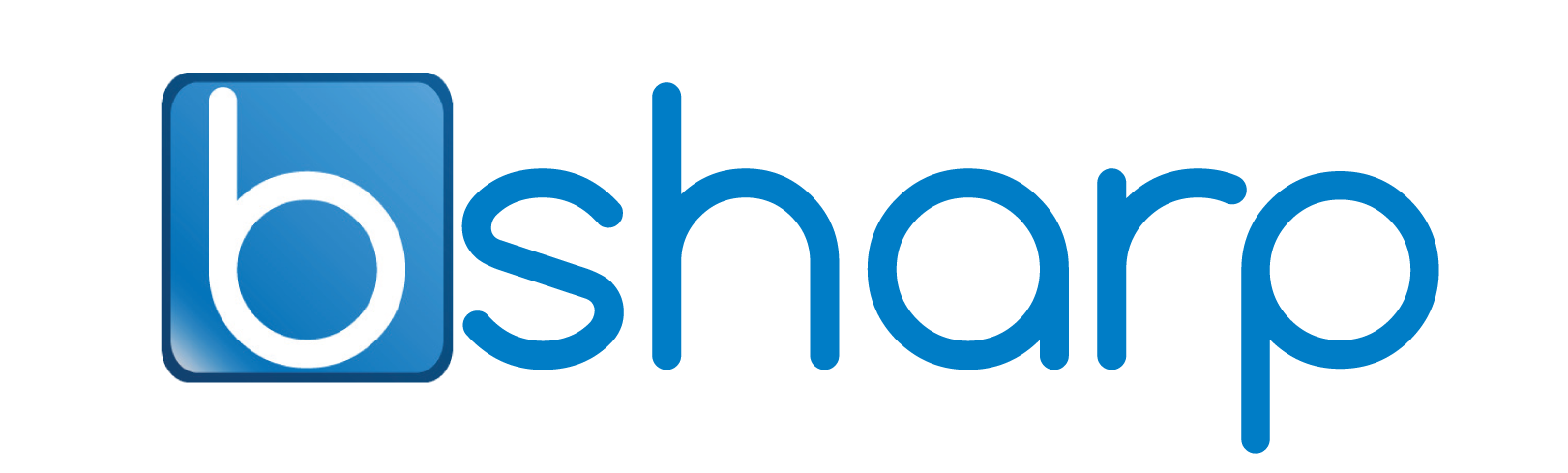 Resources
Links to resources mentioned in our blog and PPT
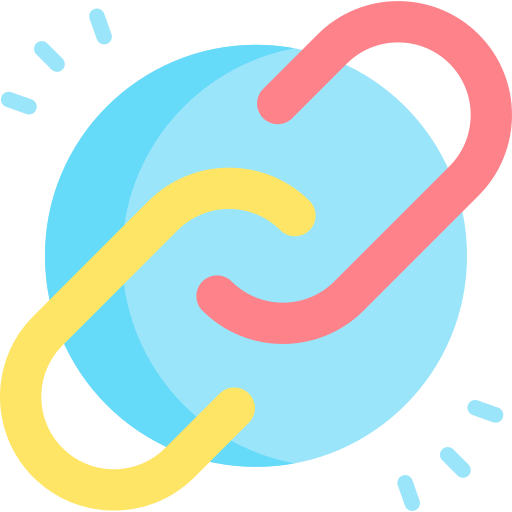 For icons – Flaticon, Envato Elements.
For free images – Pexels, Pixabay.
For design inspiration – Canva.